Књижевност
(карактеристике, подјела, књижевни правци)
Књижевност(појам)
Сам термин  књижевност  употребљава се како би означио сва писана дјела која имају естетску вриједност. 
Књижевност чини врсту умјетности чије је изражајно средство ријеч.
Књижевна дјела могу се подијелити према више критеријума:
1) према теми и идеји:
а) књижевно-умјетничка,
б) књижевно-научна;
2) према ствараоцима:
а) народна или усмена (непознати ствараоци),
б) умјетничка или писана (познати ствараоци);
3) према начину стварања – књ.род
а) лирика,
б) епика,
ц) драма;

4) према облику књ.дјела - форми
а) поезија
б) проза
КЊИЖЕВНИ ПЕРИОДИ И ПРАВЦИ
На многим поднебљима и континентима књижевност се развијала на различите начине. 
Облици, садржаји, теме и видови најстаријих етапа у развоју књижевности били су под утицајем друштвених збивања, економских прилика, начина живота и обичаја у којима се конкретно књижевно стваралаштво зачињало и развијало.
Може се рећи да се цјелокупна књижевност дијели на три велике епохе:
1. стари вијек – створена су дјела трајне, класичне вриједности,
2. средњи вијек – постоји унапријед утврђени модел писања као основни принцип стварања,
3. нови вијек – писац се више не труди да понови и оживи постојећи модел, већ да маштом да нову садржину и форму.
Често долази до преплитања одлика два стила или периода.
ПЕРИОДИЗАЦИЈА КЊИЖЕВНОСТИ
КЊИЖЕВНОСТ СТАРОГ ВИЈЕКА: индијска, сумерско-вавилонска, египатска, хебрејска, грчка и римска књижевност (античка књижевност)
КЊИЖЕВНОСТ СРЕДЊЕГ ВИЈЕКА (од V до XV вијека)
НАРОДНА КЊИЖЕВНОСТ
ХУМАНИЗАМ И РЕНЕСАНСА (од XIV до XVI вијека)
БАРОК ( од друге половине XVI до друге половине XVII вијека)
КЛАСИЦИЗАМ (од средине XVII до  краја XVIII вијека)
ПРОСВЈЕТИТЕЉСТВО или РАЦИОНАЛИЗАМ (XVIII вијек)
РОМАНТИЗАМ (крај XVIII и прва половина XIX вијека)
РЕАЛИЗАМ (друга половина XIX вијека)
МОДЕРНА (крај XIX и почетак XX вијека)
МЕЂУРАТНА КЊИЖЕВНОСТ (почетак XX вијека и период између два свјетска рата)
САВРЕМЕНА КЊИЖЕВНОСТ (од педесетих година XX вијека)
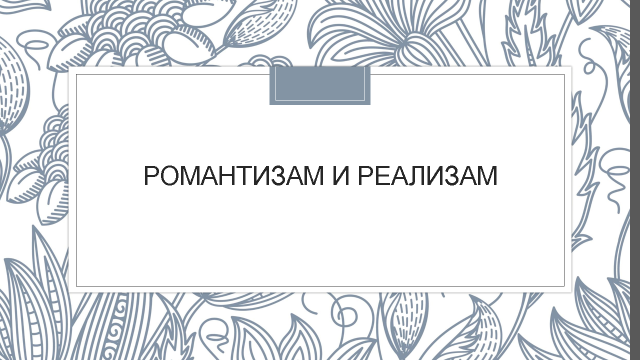 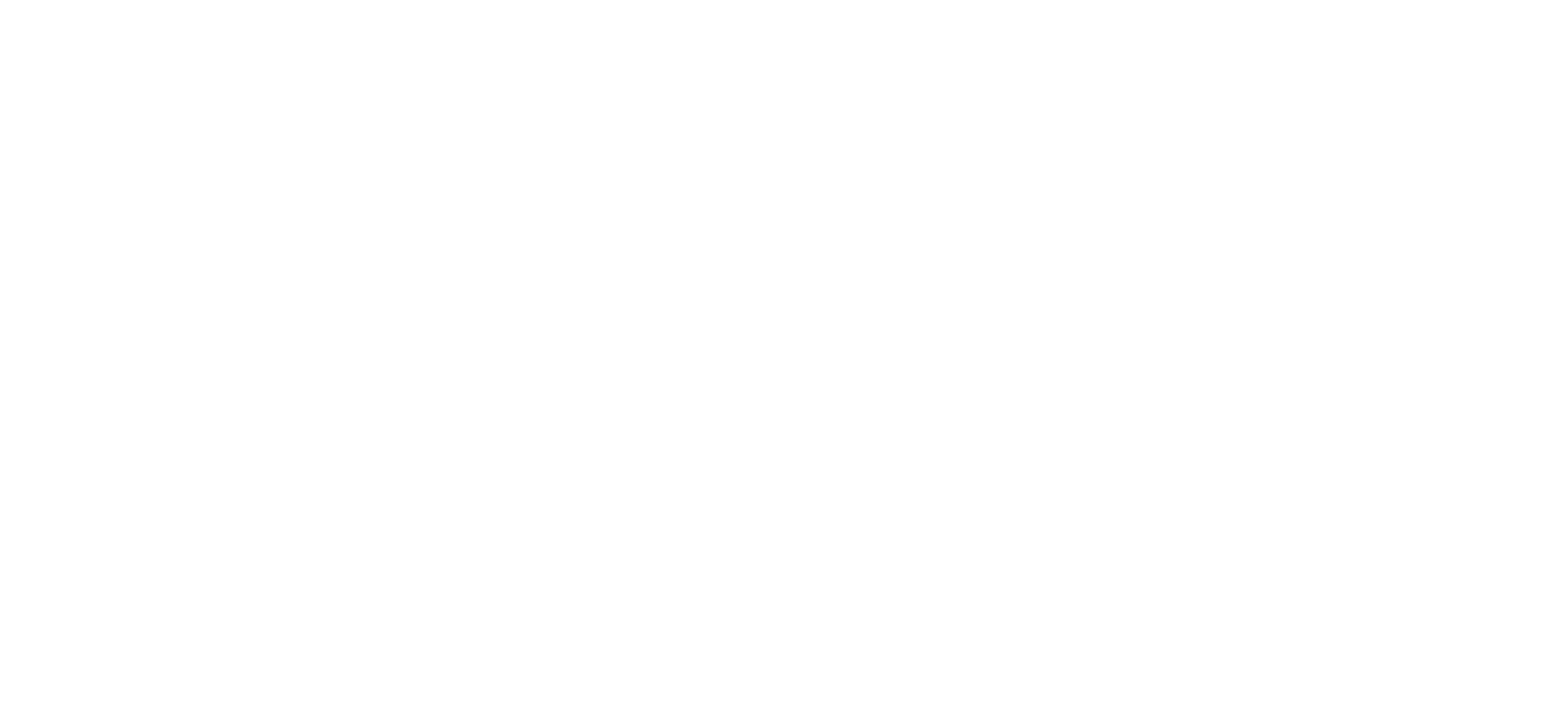 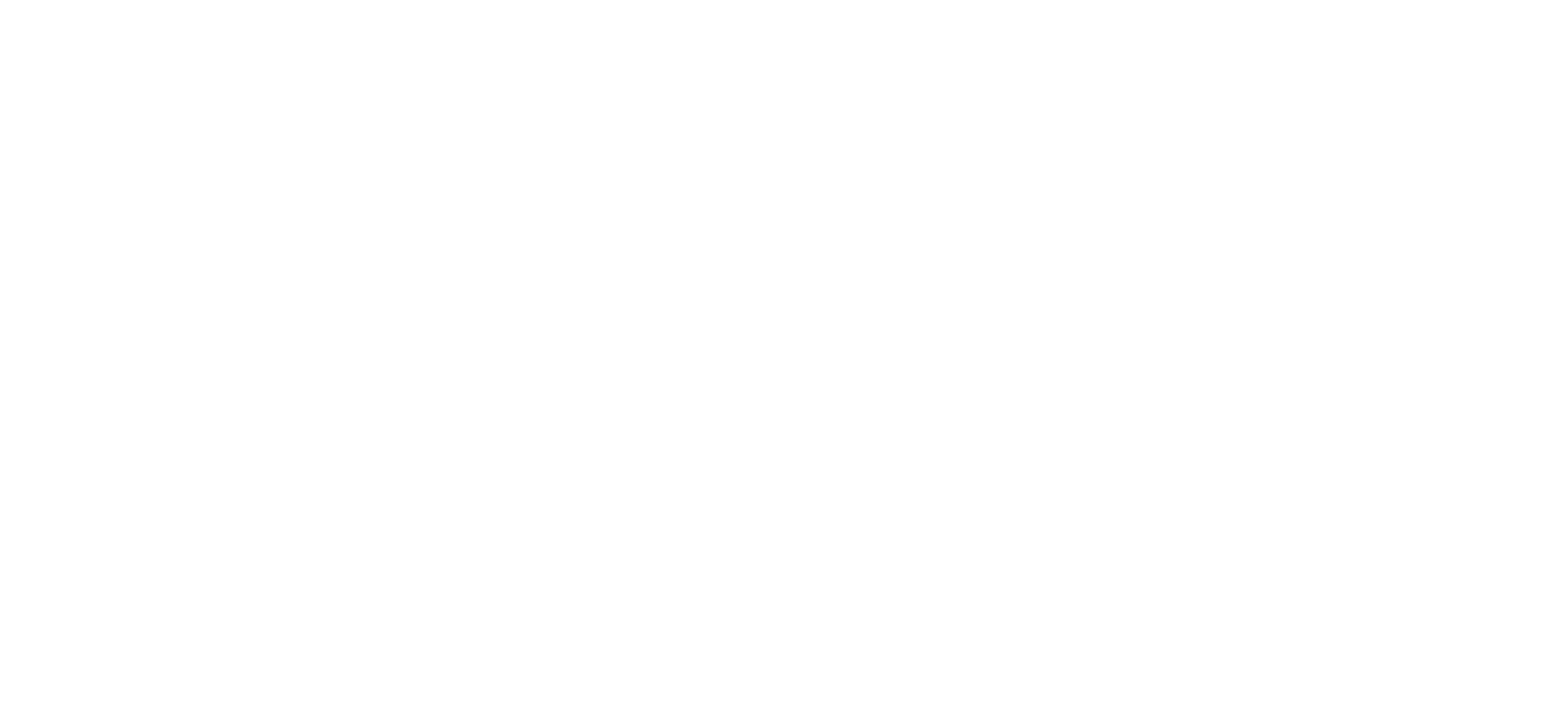 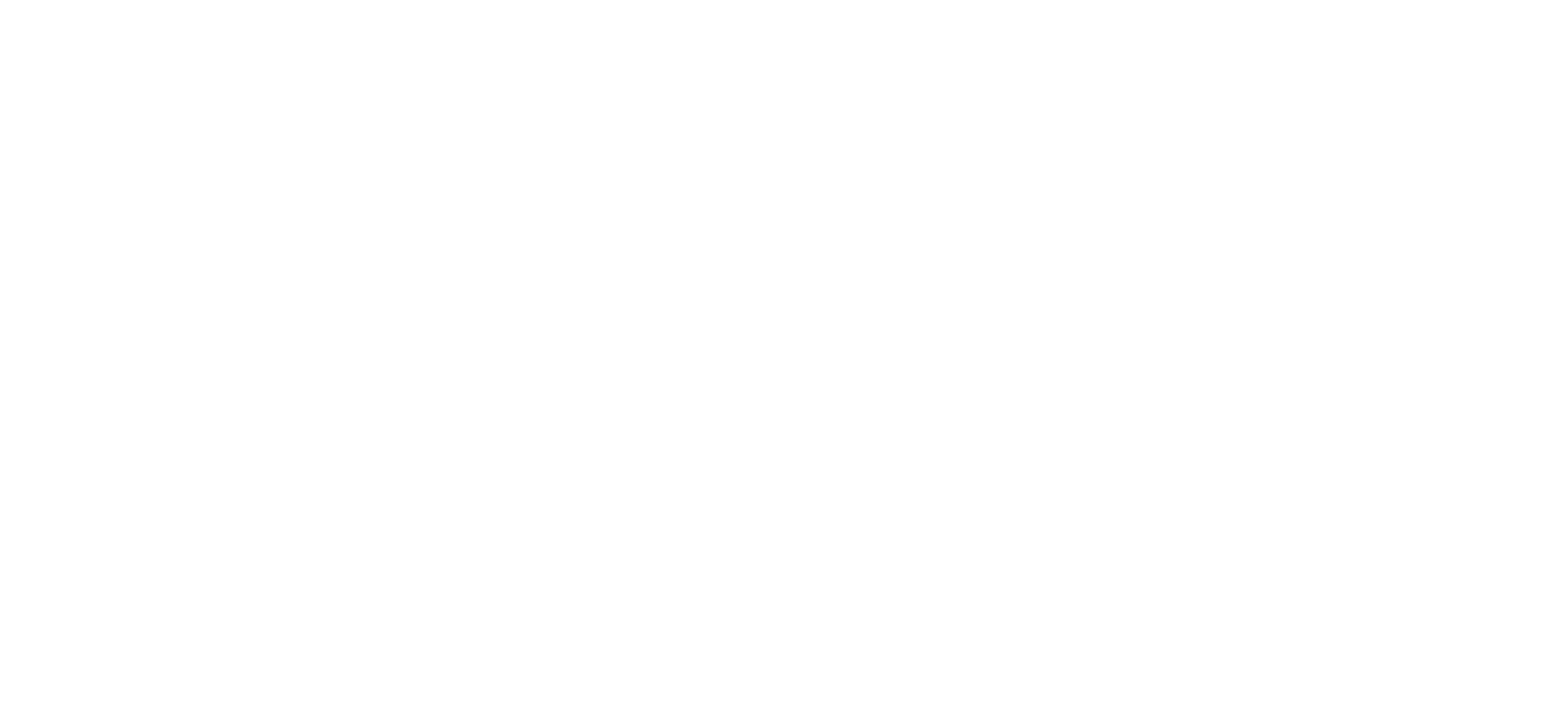